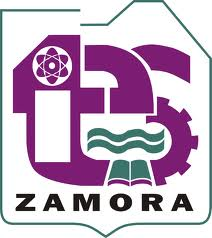 REINSCRIPCION ENERO 2016
Fecha: jueves 28 de Enero, único día.
Horario: de 9 a 16 horas para todas las carreras.
Cuota de Mtto: Depositar $650 pesos en BANAMEX  a la cuenta 016974-4 Suc. 154 con tu núm. de referencia bancaria (10 dígitos).
Inicio de Cursos: 2 de Febrero.
Alumnos que NO aplicaron evaluación docente deberán pagar $150 pesos de multa a la misma cuenta en Boucher separado.
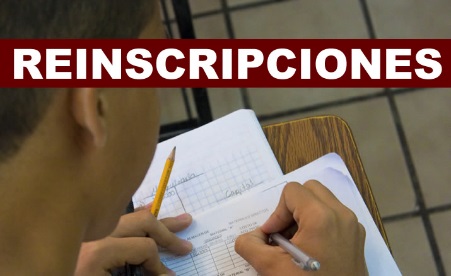 RECUERDA: Anotar al reverso del Boucher: Nombre completo, número de control, carrera, dirección y teléfono. Canje por recibo oficial a partir del 25 de enero de 9:00 a 14:45 y de 15:30 a 16:30.